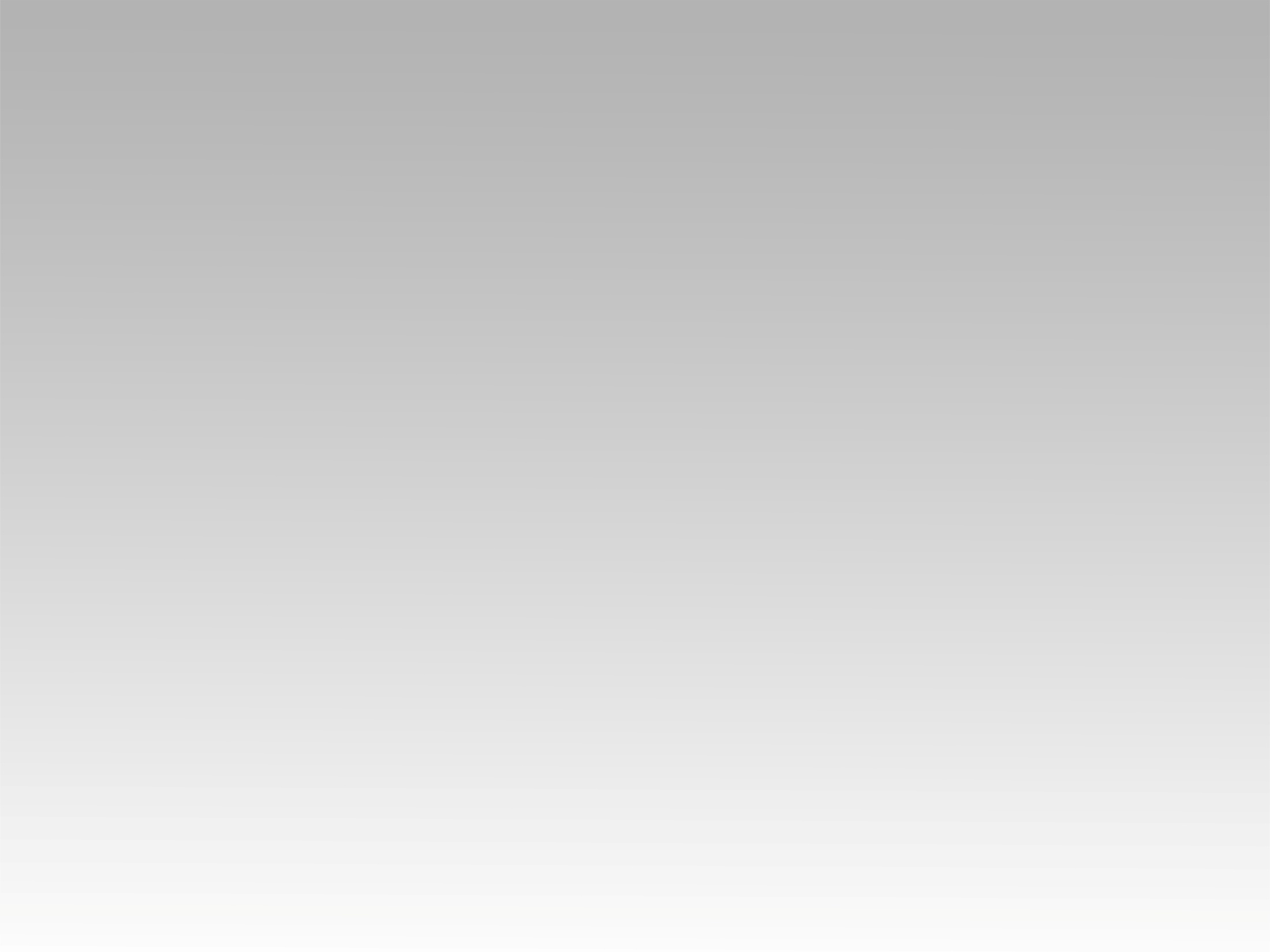 تـرنيــمة
سلامٌ يسودُ حياتي
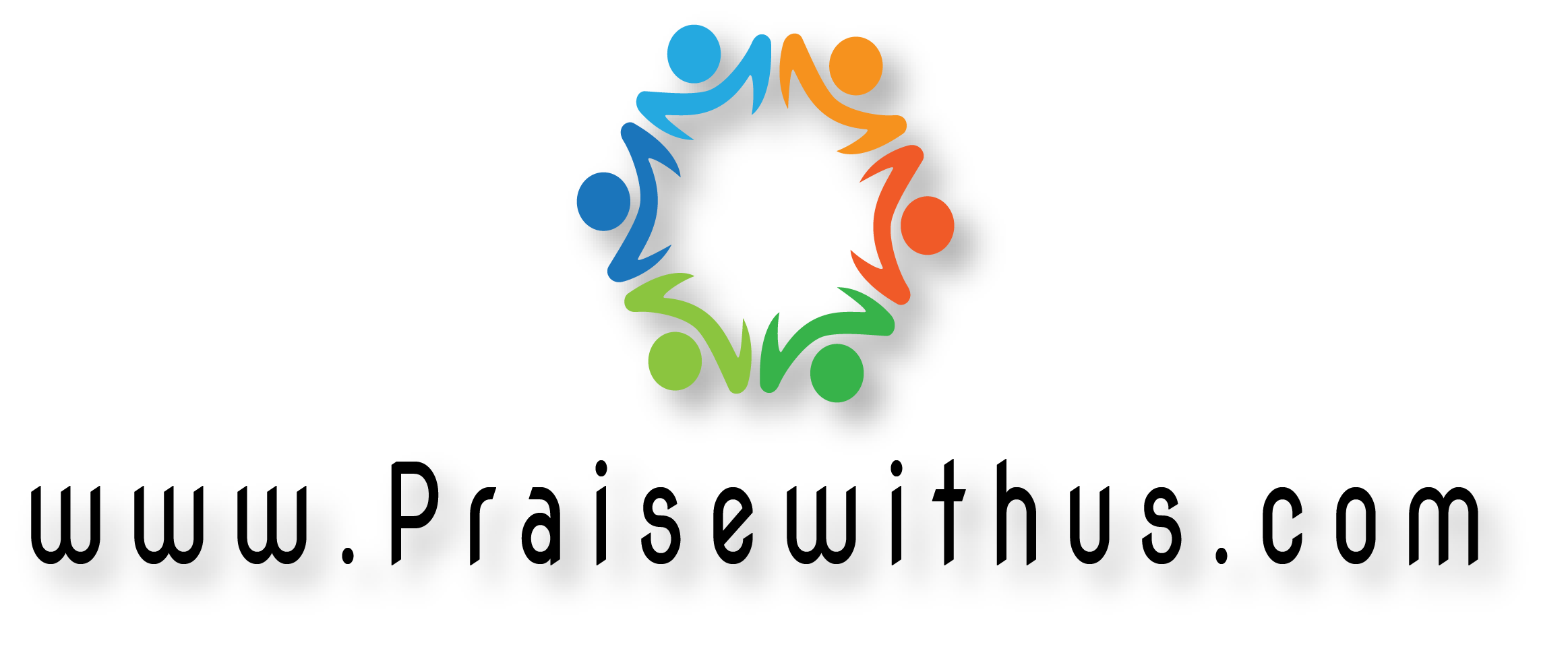 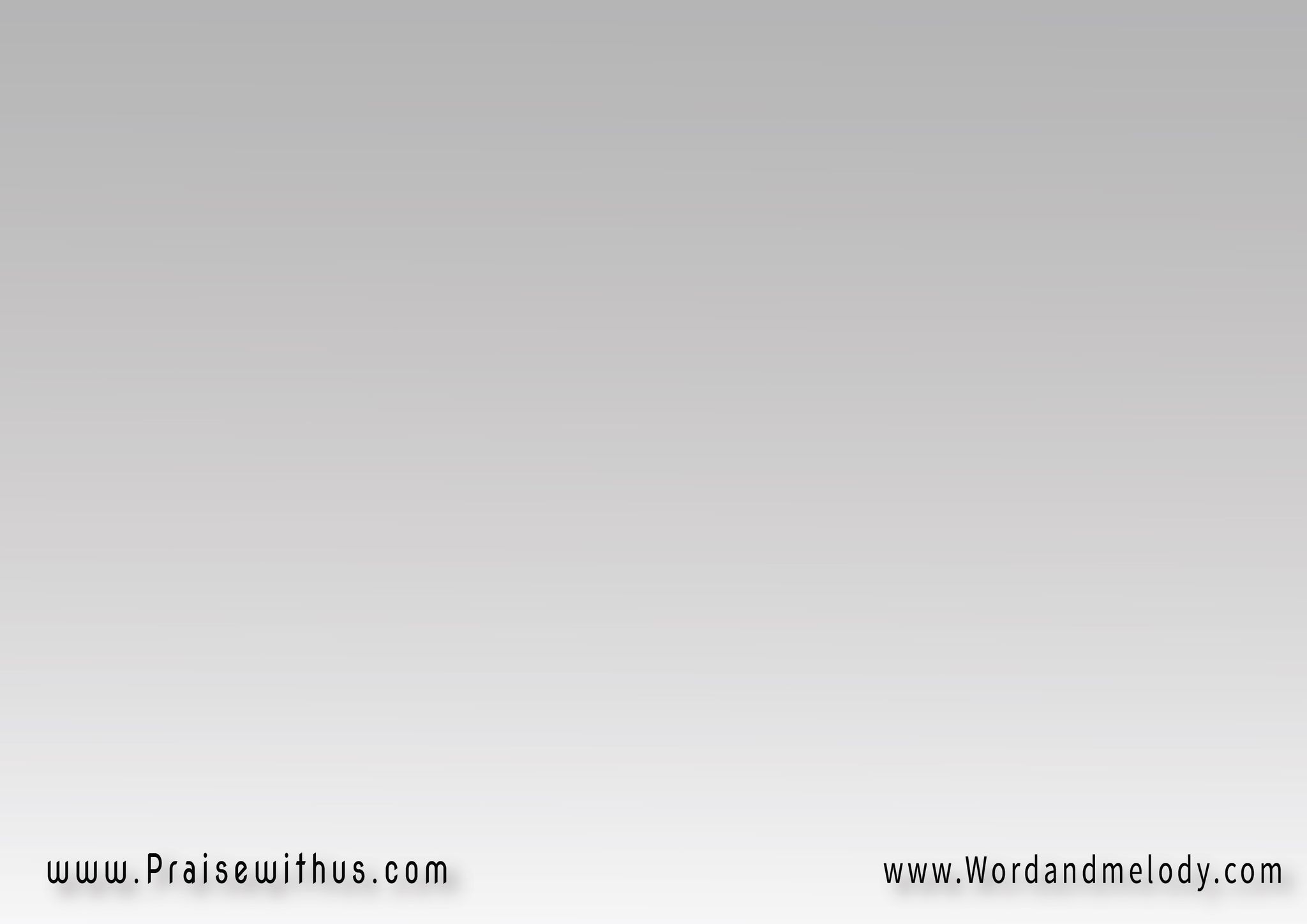 1-
 سَلامٌ يَسُودُ حَياتي  ولايَعْتَريهِ الأُفُولرَجَاءٌ يُطَمْئِنُ قلبـــي   ولِي فَرَحٌ لايَـزولنَعيمٌ يَعُمُّ كَيانــــــــي   أنا في المَسيــــــح
salamon yasoodo hayati  wala yaatarehi alaofolrajaaon yotamaeno qalbi  wali farahon la yazoolnaaeemon yaaommo kayani   ana fil masseh

Peace that does not fade controls my life. Joy 
and hope comfort my heart as I am in The Christ.
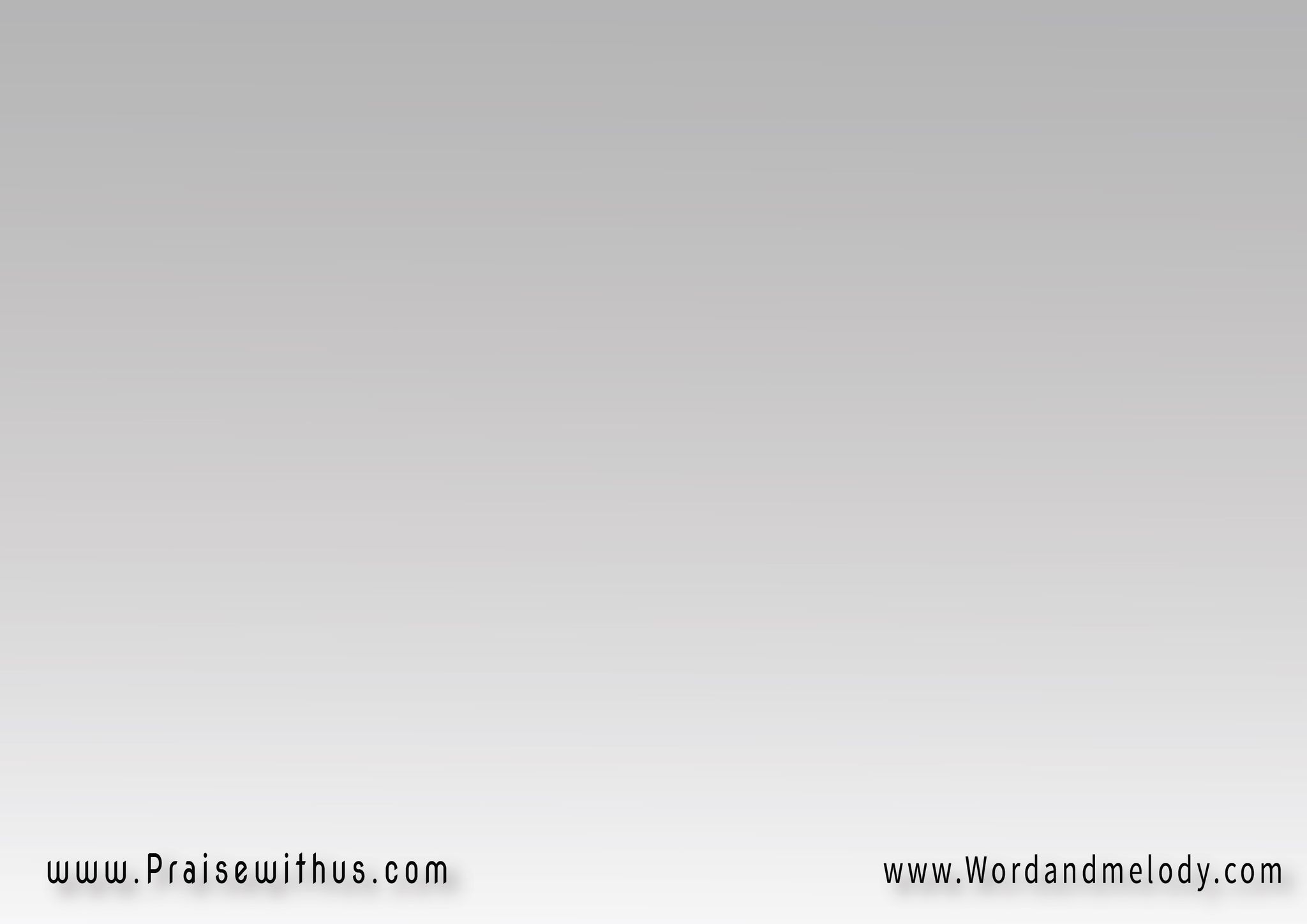 القرار:أنا فيهِ شَخْصٌ جَدِيدُ  أنا فيـهِ قلبٌ سَعيدْوَأعْمَلُ مَهْمـــا يُريدُ  ولي فيهِ مَهْما أُريدْ(أنا في المَسيح)2
ana feehi shakhSon jadeedoana feehi qalbon saaeedwa aamalo mahma yoreedowali feehi mahma oreed   (ana fil maseeh)2
I am a new person in Him with a happy heart. 
I do whatever He wants and He supplies me 
what I want. I am in The Christ.
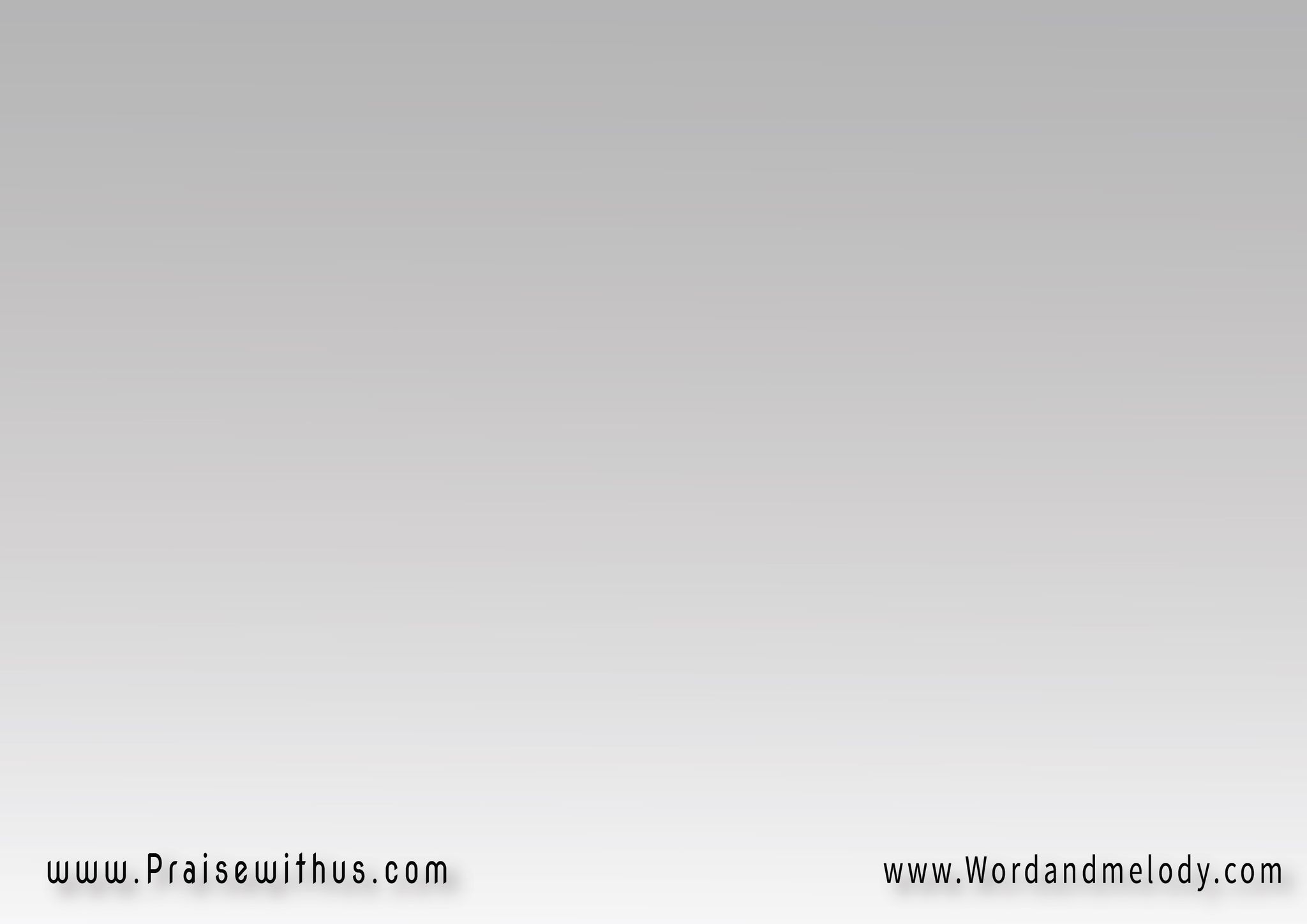 2-
 وَحُبُّهُ يَمْلأُ قلبــــي  لِذاكَ أُحِبُّ الجَميعْوَأعْكِسُ نورَ خَلاصِي  وَبُشْرَى الفِدَاءِ أُذيعْوَأحْيا أمِينَاً لأنِّـــــــي  أنا في المَسيــــــح
wahobboho yamlaao qalbi lethaka ohebbo aljameeawa aakeso nora khalaSi waboshra alfedaai otheeawa ahya ameenan le anni   ana fil maseeh
His love fills my heart so I love everybody. I reflect the light of my salvation and announce the redemption. I live honestly since I am in The Christ.
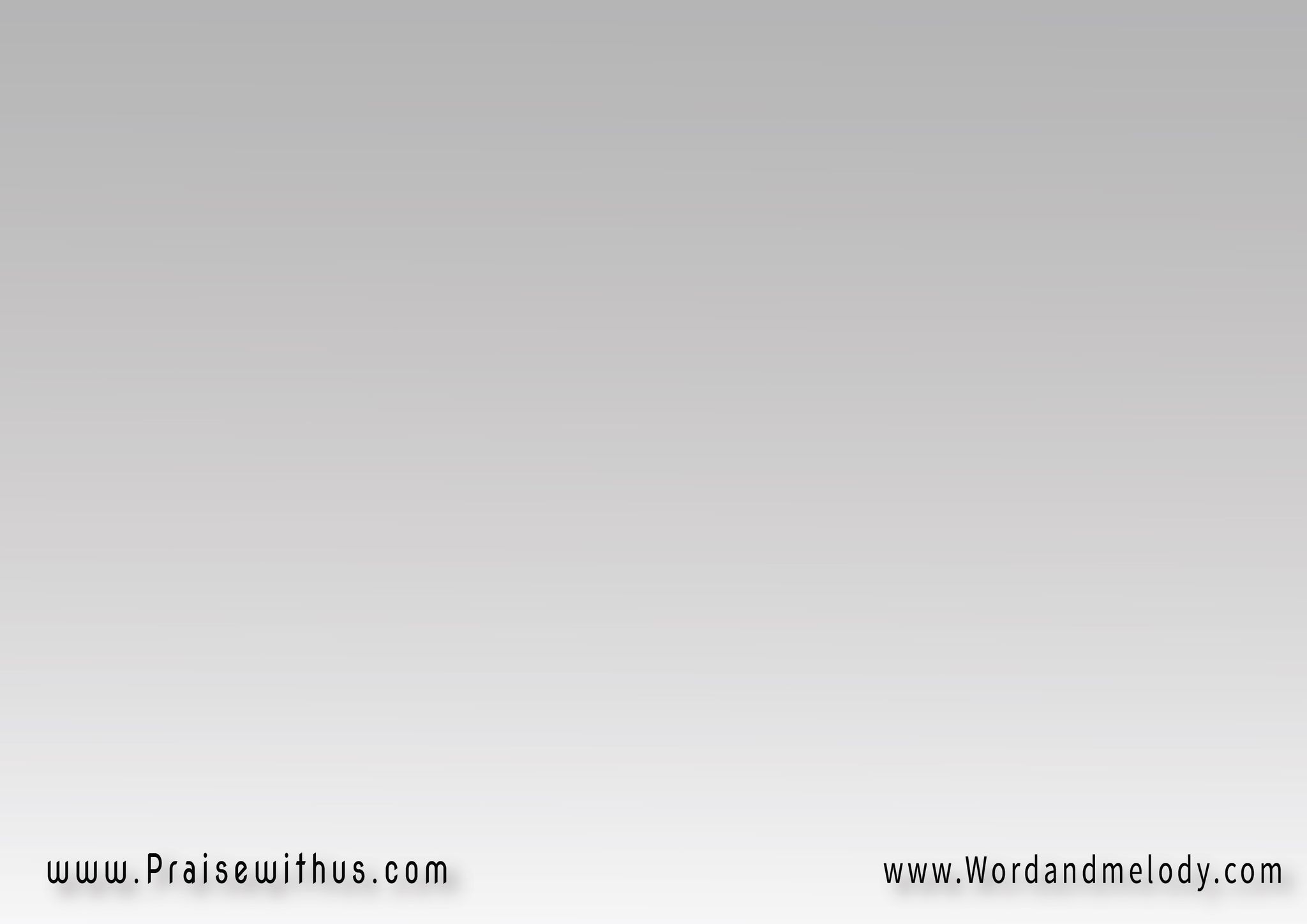 القرار:أنا فيهِ شَخْصٌ جَدِيدُ  أنا فيـهِ قلبٌ سَعيدْوَأعْمَلُ مَهْمـــا يُريدُ  ولي فيهِ مَهْما أُريدْ(أنا في المَسيح)2
ana feehi shakhSon jadeedoana feehi qalbon saaeedwa aamalo mahma yoreedowali feehi mahma oreed   (ana fil maseeh)2
I am a new person in Him with a happy heart. 
I do whatever He wants and He supplies me 
what I want. I am in The Christ.
3-
 يَقيناً وَبَعْدَ اخْتِباري مَسِيـري وَرَاءَ الحَبيبإلَيْهِ سَتَبْقَى حَياتـــي  فَفِيهِ حَياتــي تَطِيبوَيَحْلو نَشِيدي لأنِّـي أنا في المَسيـــــــــح
yaqeenan wabaada akhtebarimaseeri waraa alhabeebelayhi satabqa hayati   fafeehi hayati tateebwayahlo nasheedi le anni  ana fil maseeh
Surely, after I experienced walking with the
 Beloved, I will give Him my life. I will sing the
 happy song; I am in The Christ.
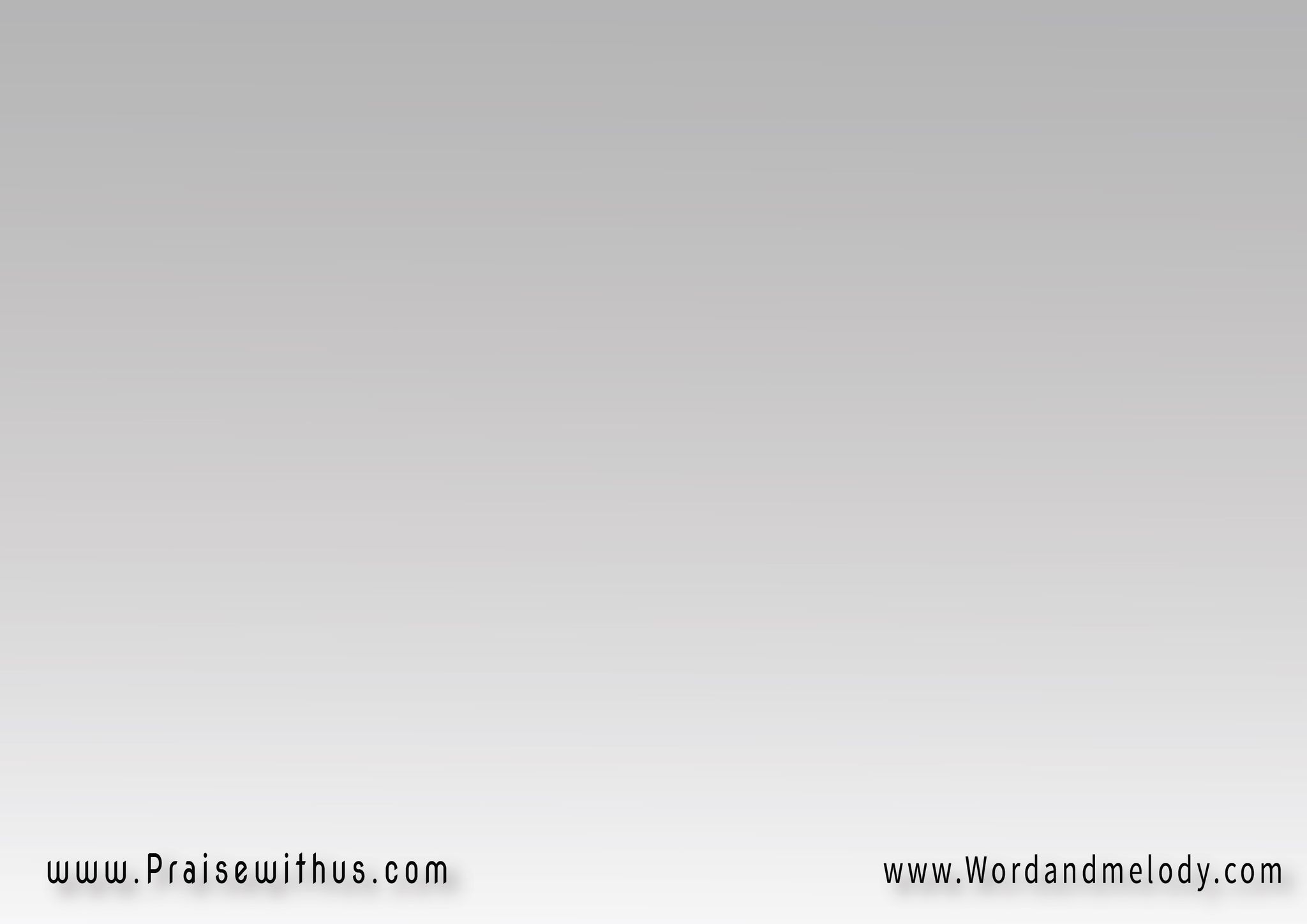 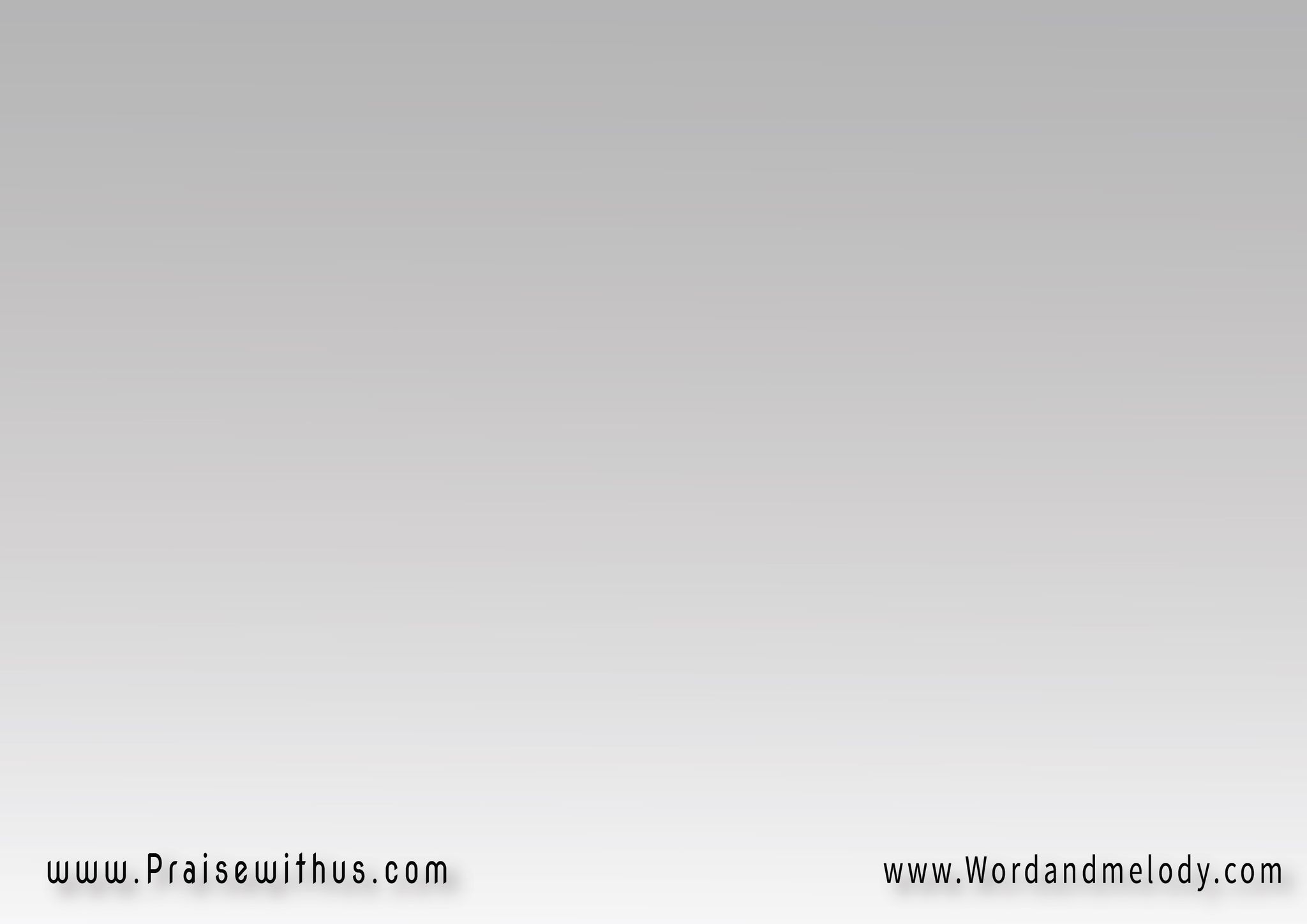 القرار:أنا فيهِ شَخْصٌ جَدِيدُ  أنا فيـهِ قلبٌ سَعيدْوَأعْمَلُ مَهْمـــا يُريدُ  ولي فيهِ مَهْما أُريدْ(أنا في المَسيح)2
ana feehi shakhSon jadeedoana feehi qalbon saaeedwa aamalo mahma yoreedowali feehi mahma oreed   (ana fil maseeh)2
I am a new person in Him with a happy heart. 
I do whatever He wants and He supplies me 
what I want. I am in The Christ.
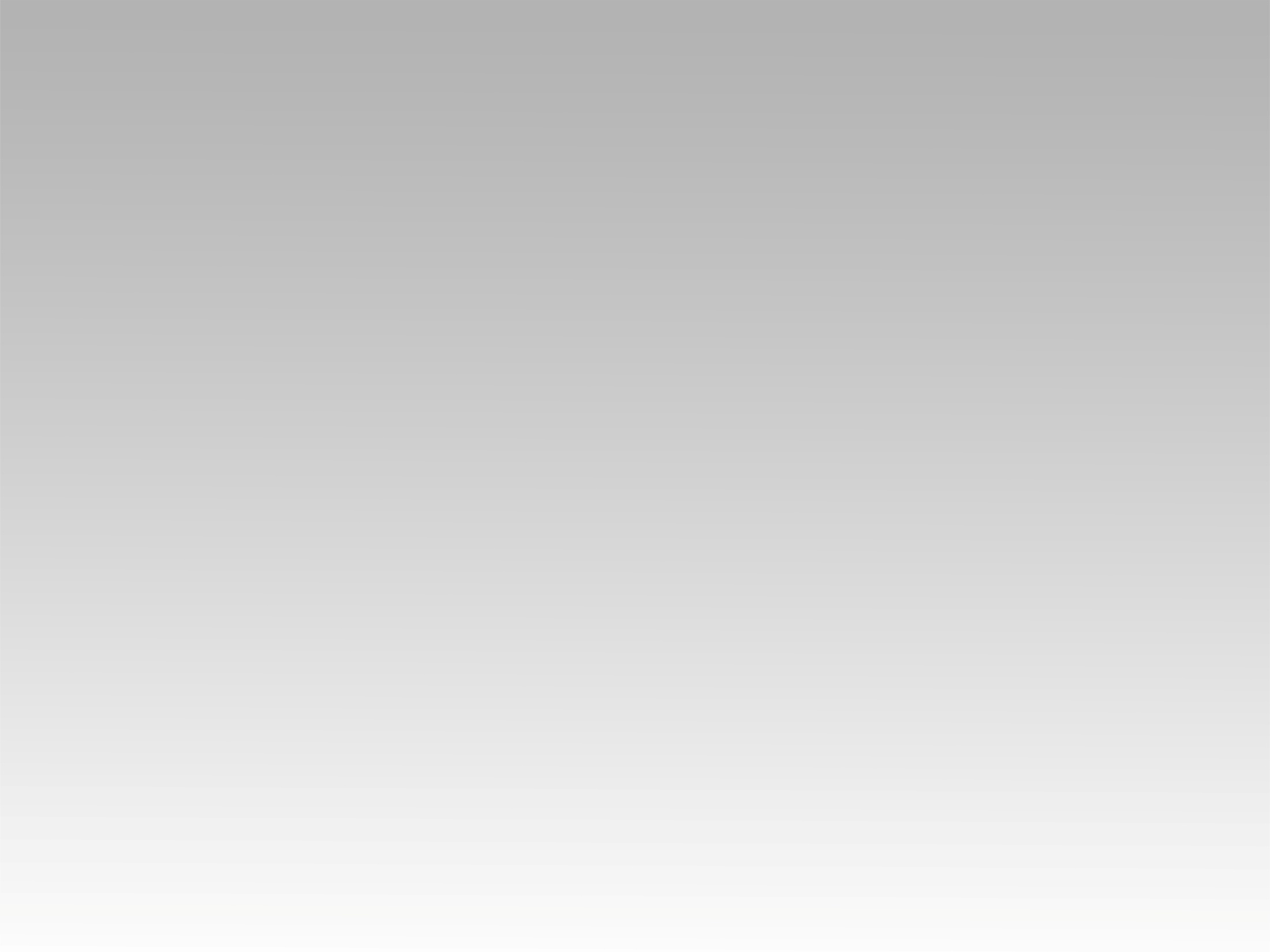 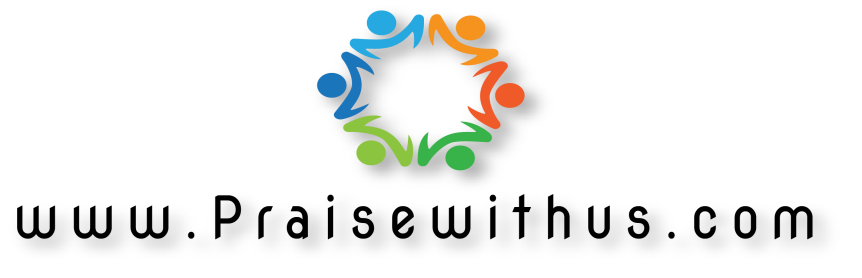